Ограничение закупок импортным медицинских изделий при наличии локальных аналогов
Системная роль в развитии экономики
2015
Ограничение прямого импорта
Другие страны
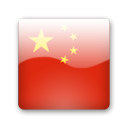 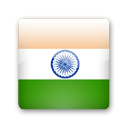 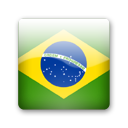 [Speaker Notes: Российский рынок медицинских изделий демонстрировал положительный рост на протяжении 2006-2012 годов. Рост потребления медицинских изделий в указанный период был следствием государственной поддержки здравоохранения. Самой активной фазой роста рынка медицинских изделий стали 2011-2012 годы. Именно в это время были реализованы региональные программы модернизации здравоохранения. На их осуществление из Федерального бюджета в общей сложности было выделено 635,7 млрд рублей, существенная часть которых была направлена на приобретение медицинского оборудования.
После завершение региональных программы модернизации спрос на медицинские изделия со стороны государственных ЛПУ резко снизился и, как следствие, уменьшился объём рынка. Так, в 2013 году падение составило 16% по сравнению с 2012 годом. Отрицательная динамика рынка стала результатом его перенасыщения в 2011-2012 годах, а также наметившимися негативными тенденциями в экономике в целом.
В 2014 году стагнация рынка медицинских изделий продолжилась. Падение по отношению к 2013 году в денежном выражении составило порядка 6% в целом по рынку. Государственные закупки снизились почти на 10%]
Развитие локальной конкуренции
Экономический эффект
Проекты по созданию локальных производств МИ
На стадии бизнес-планирования или реализации
Сфера реализации большинства проектов – МИ, включенные в ограничительный Перечень
< 5 проектов
В период 2013-2014 годов
> 20 проектов
В 2015-2016 годах
Реагенты и оборудование для in-vitro
Расходные материалы для лабораторий
Шприцы-инъекторы
Расходные материалы для службы крови
Механизм Постановления №102 является системным нефинансовым инструментом привлечения инвестиций в промышленное производство на территории Росси
[Speaker Notes: Российский рынок медицинских изделий демонстрировал положительный рост на протяжении 2006-2012 годов. Рост потребления медицинских изделий в указанный период был следствием государственной поддержки здравоохранения. Самой активной фазой роста рынка медицинских изделий стали 2011-2012 годы. Именно в это время были реализованы региональные программы модернизации здравоохранения. На их осуществление из Федерального бюджета в общей сложности было выделено 635,7 млрд рублей, существенная часть которых была направлена на приобретение медицинского оборудования.
После завершение региональных программы модернизации спрос на медицинские изделия со стороны государственных ЛПУ резко снизился и, как следствие, уменьшился объём рынка. Так, в 2013 году падение составило 16% по сравнению с 2012 годом. Отрицательная динамика рынка стала результатом его перенасыщения в 2011-2012 годах, а также наметившимися негативными тенденциями в экономике в целом.
В 2014 году стагнация рынка медицинских изделий продолжилась. Падение по отношению к 2013 году в денежном выражении составило порядка 6% в целом по рынку. Государственные закупки снизились почти на 10%]
Развитие локальной конкуренции
Экономический эффект
Изменение цен на медицинские изделия
 2015 год по отношению к 2014
Сегменты рынка МИ, в которых присутствуют устойчивые локальные компании
10-30%
Сегменты рынка МИ с ограниченной конкуренцией (только зарубежные компании)
25-60%
Механизм Постановления №102 учитывает баланс интересов и является системным нефинансовым инструментом привлечения инвестиций в промышленное производство на территории Росси
[Speaker Notes: Российский рынок медицинских изделий демонстрировал положительный рост на протяжении 2006-2012 годов. Рост потребления медицинских изделий в указанный период был следствием государственной поддержки здравоохранения. Самой активной фазой роста рынка медицинских изделий стали 2011-2012 годы. Именно в это время были реализованы региональные программы модернизации здравоохранения. На их осуществление из Федерального бюджета в общей сложности было выделено 635,7 млрд рублей, существенная часть которых была направлена на приобретение медицинского оборудования.
После завершение региональных программы модернизации спрос на медицинские изделия со стороны государственных ЛПУ резко снизился и, как следствие, уменьшился объём рынка. Так, в 2013 году падение составило 16% по сравнению с 2012 годом. Отрицательная динамика рынка стала результатом его перенасыщения в 2011-2012 годах, а также наметившимися негативными тенденциями в экономике в целом.
В 2014 году стагнация рынка медицинских изделий продолжилась. Падение по отношению к 2013 году в денежном выражении составило порядка 6% в целом по рынку. Государственные закупки снизились почти на 10%]
Постановление №102
Сбалансированная государственная политика
Политика открытого рынка
Политика запрета
Преференции локальной продукции
Преимущества для потребителя

Длительное и точечное развитие производств
Возможности развития производств в короткие сроки
Снижение рисков потребителя по доступности медицинской помощи
Преимущества для производителей

Существенное ограничение выбора потребителя
Достижение положительного экономического и социального эффекта в среднесрочной перспективе 3-5 лет
[Speaker Notes: Российский рынок медицинских изделий демонстрировал положительный рост на протяжении 2006-2012 годов. Рост потребления медицинских изделий в указанный период был следствием государственной поддержки здравоохранения. Самой активной фазой роста рынка медицинских изделий стали 2011-2012 годы. Именно в это время были реализованы региональные программы модернизации здравоохранения. На их осуществление из Федерального бюджета в общей сложности было выделено 635,7 млрд рублей, существенная часть которых была направлена на приобретение медицинского оборудования.
После завершение региональных программы модернизации спрос на медицинские изделия со стороны государственных ЛПУ резко снизился и, как следствие, уменьшился объём рынка. Так, в 2013 году падение составило 16% по сравнению с 2012 годом. Отрицательная динамика рынка стала результатом его перенасыщения в 2011-2012 годах, а также наметившимися негативными тенденциями в экономике в целом.
В 2014 году стагнация рынка медицинских изделий продолжилась. Падение по отношению к 2013 году в денежном выражении составило порядка 6% в целом по рынку. Государственные закупки снизились почти на 10%]